Александр Сергеевич Пушкин (6 июня 1799)
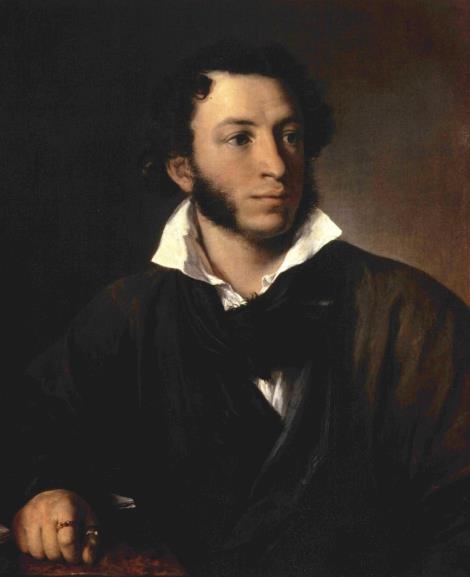 Сказки 
Александра Сергеевича Пушкина
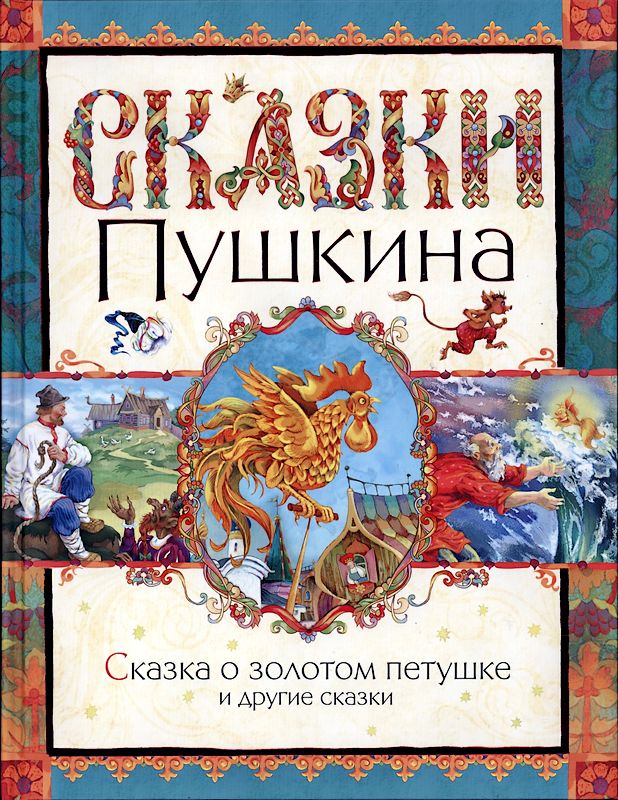 У Лукоморья дуб зелёный…
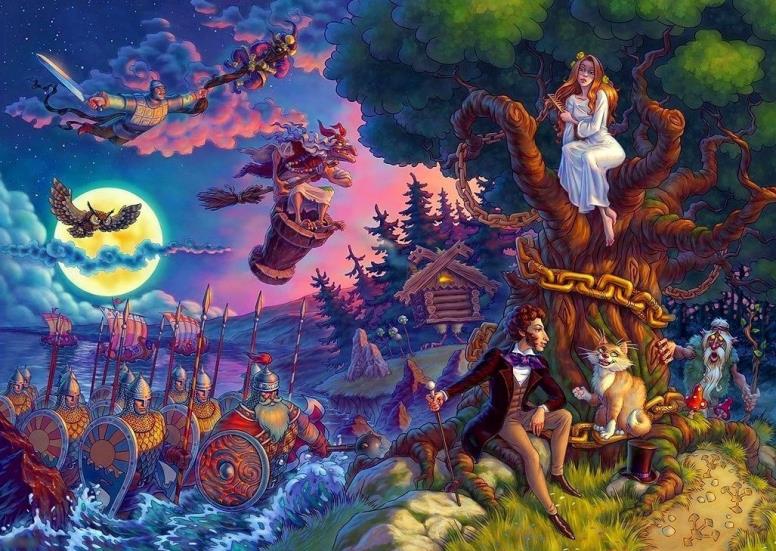 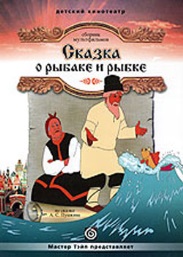 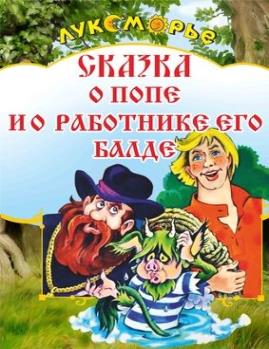 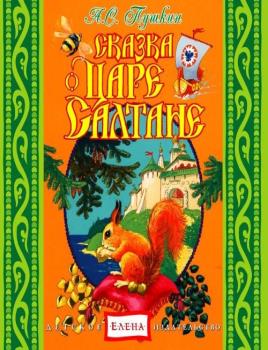 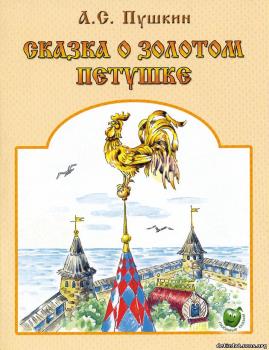 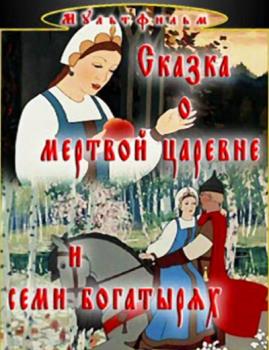 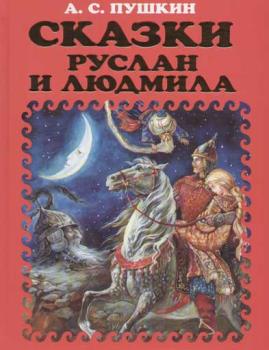 Сказка о рыбаке и рыбке
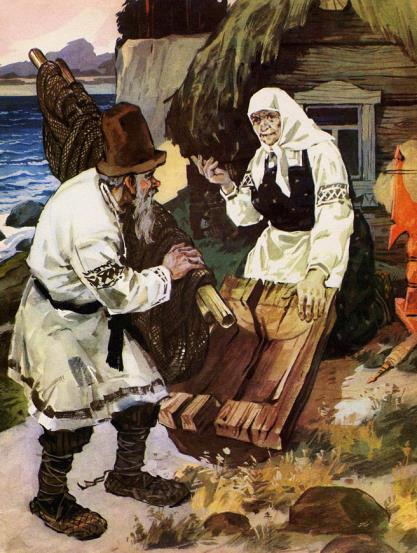 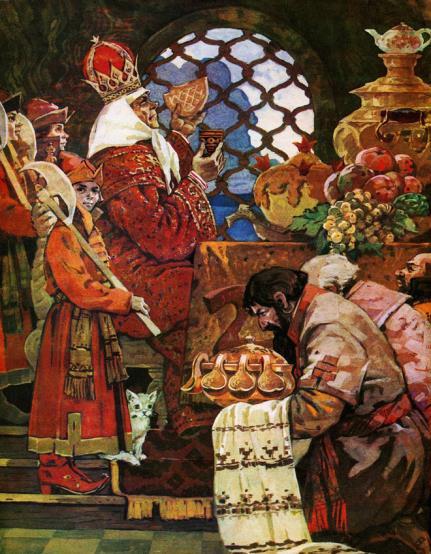 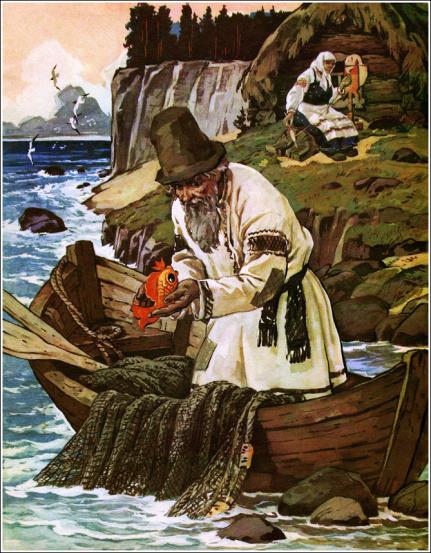 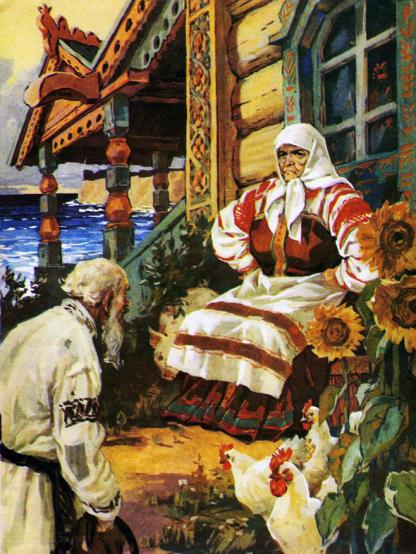 Сказка о царе салтане, о сыне его славном и могучем богатыре князе гвидоне салтановиче и о прекрасной царевне лебеди
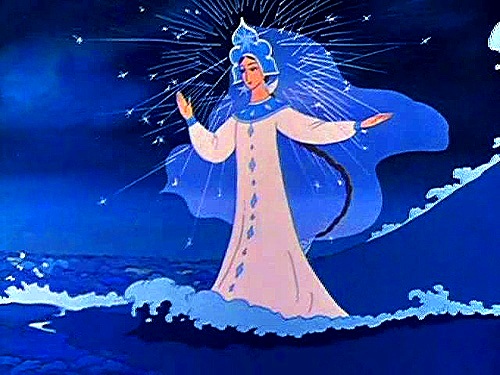 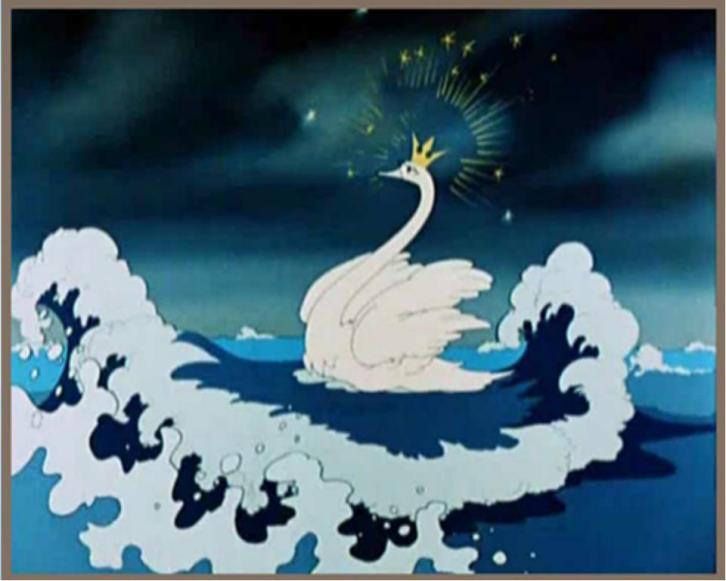 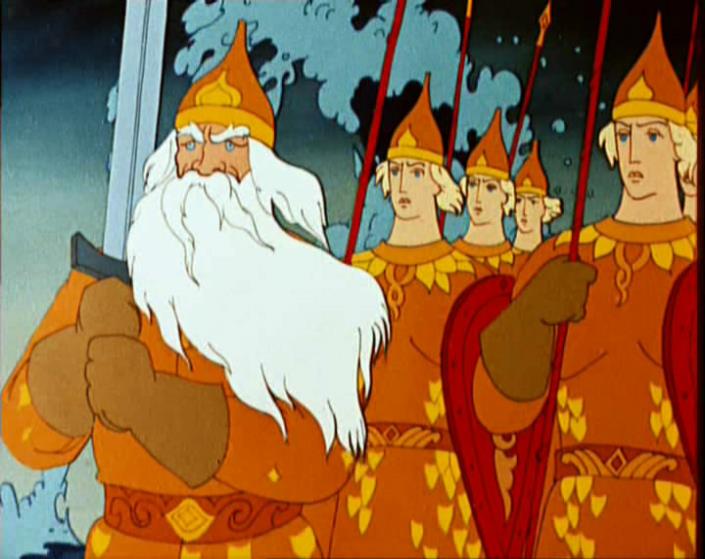 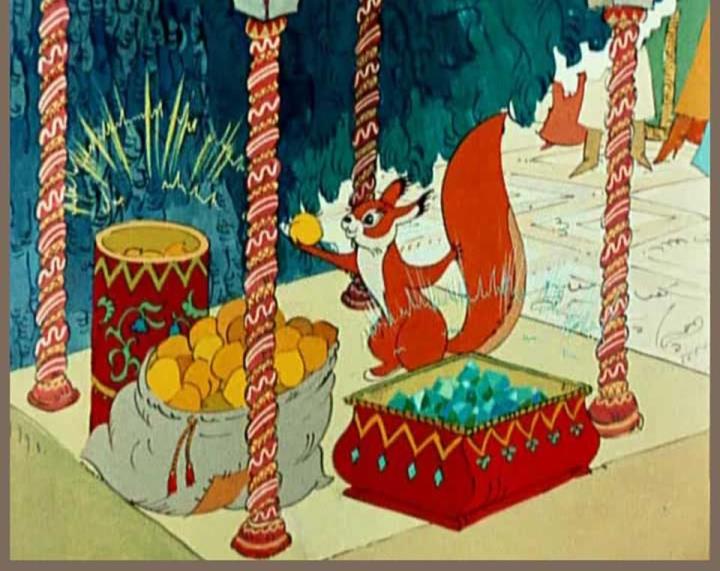 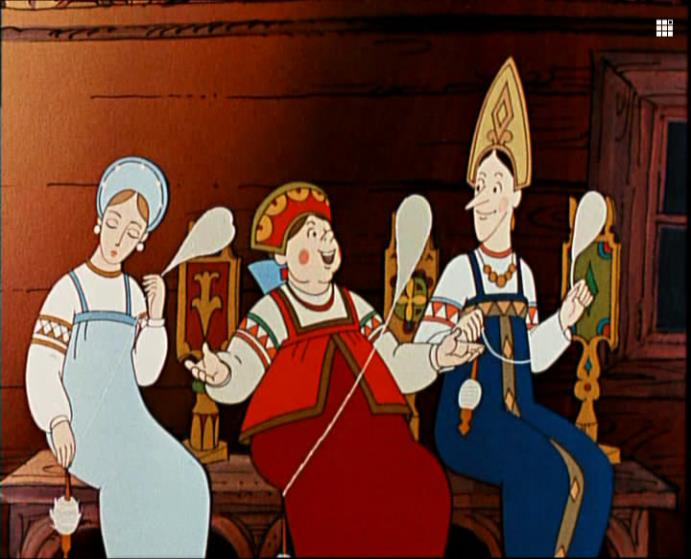 Сказка о попе и о работнике его балде
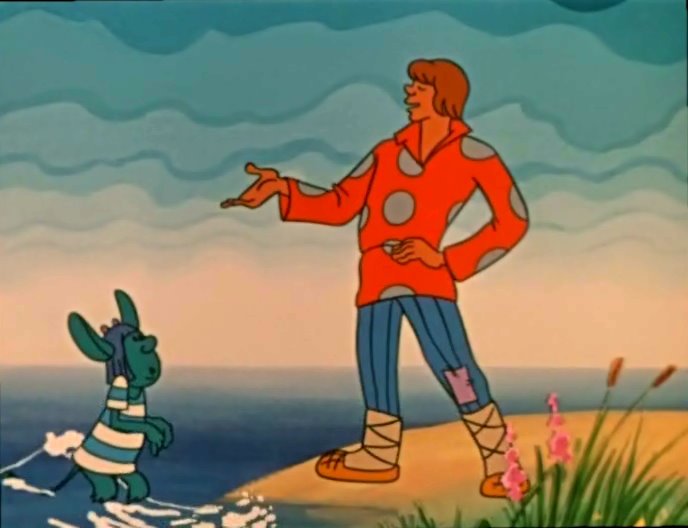 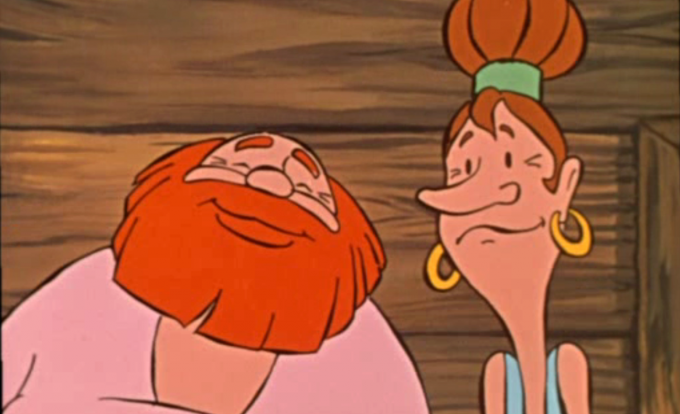 Сказка о золотом петушке
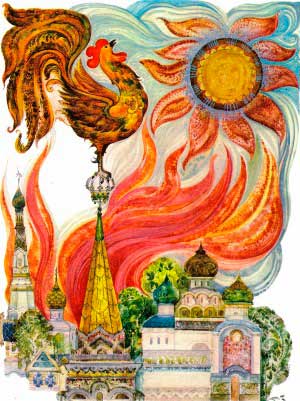 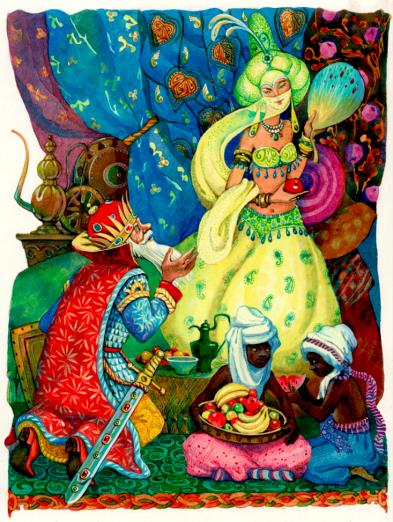 Сказка о мёртвой царевне и о семи богатырях
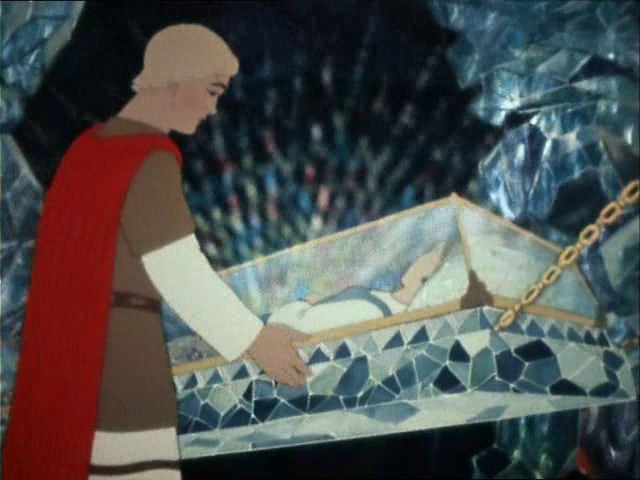 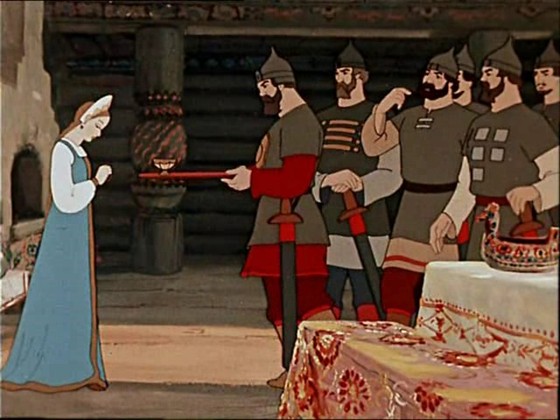 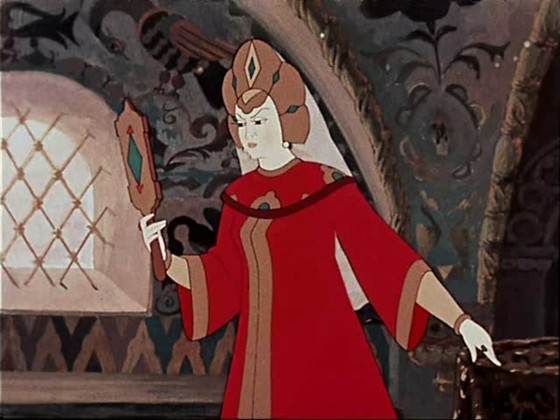 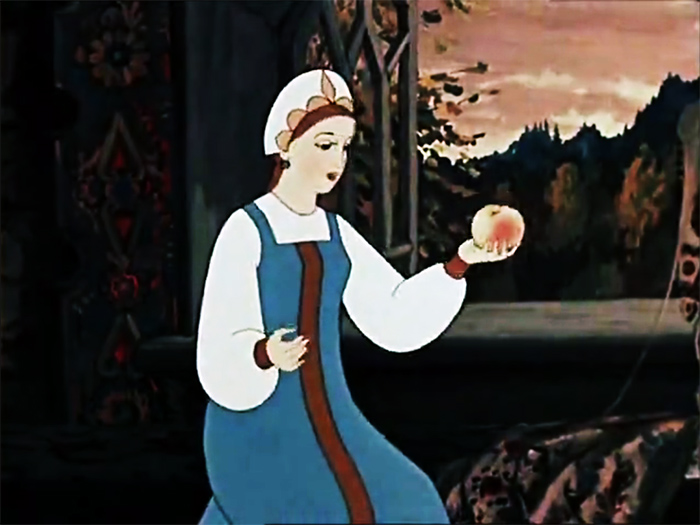 Поэма «руслан и людмила»
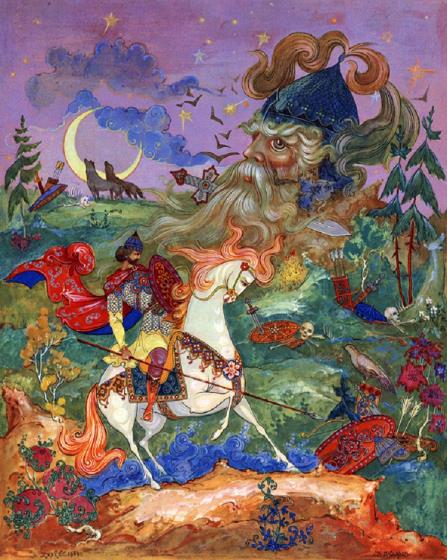 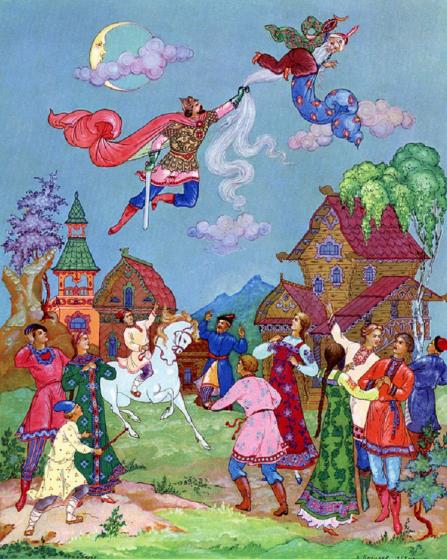 Викторина
Из какой сказки?
Тридцать три богатыря
Сказка о царе Салтане…
Яблоко
Сказка о мёртвой царевне и семи богатырях
Корыто
Сказка о рыбаке и рыбке
Зеркальце
Сказка о мёртвой царевне и семи богатырях
лебедь
Сказка о царе Салтане…
Сеть
Сказка о рыбаке и рыбке
Черномор
Поэма «Руслан и Людмила»
Чёрт
Сказка о Попе и о работнике его Балде
Петушок
Сказка о золотом петушке
Белочка
Сказка о царе Салтане…
Спасибо за внимание!